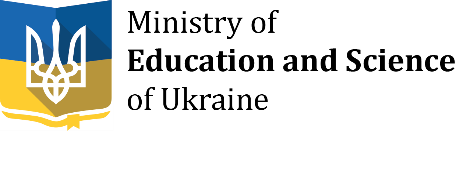 Regional VET Councils, 	Governance and Role: the case of Emilia-Romagna region in Italy
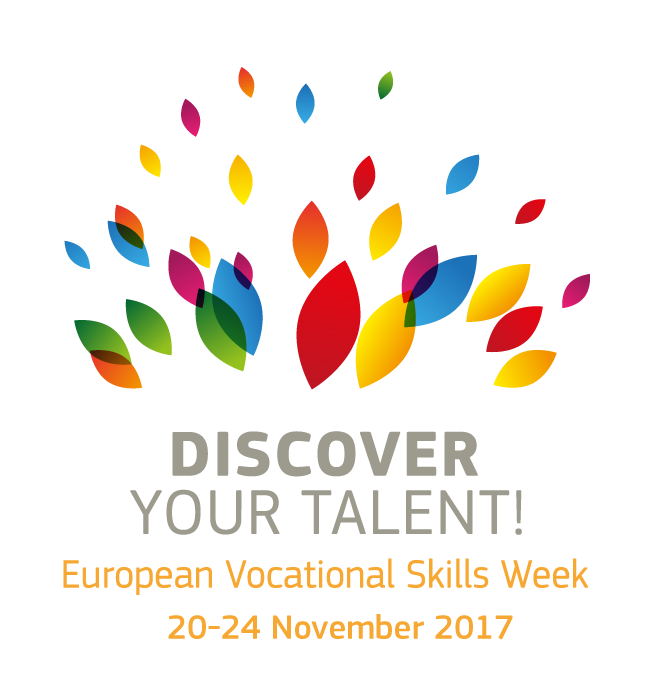 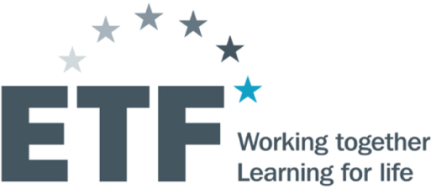 Gabriele Marzano, Regional Administration of Emilia-Romagna


“Regional Governance of VET skill policies and system in Ukraine: 
What role and responsibilities for the (new) Regional VET
Councils” - October 25-26th 2017, Lviv
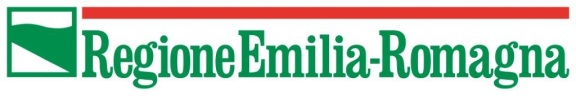 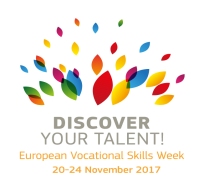 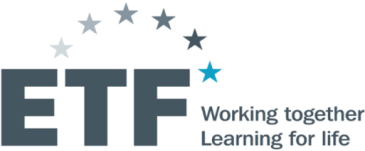 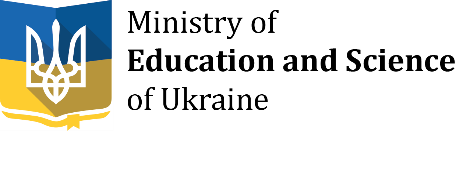 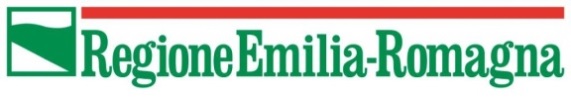 An outline of the presentation

Vet Councils in Emilia-Romagna Region in Italy:
Legal status, composition and nature;
Mandate;
Budget;
Partnerships;
Good Governance
Strenghts and drawbacks;
Some general suggestions
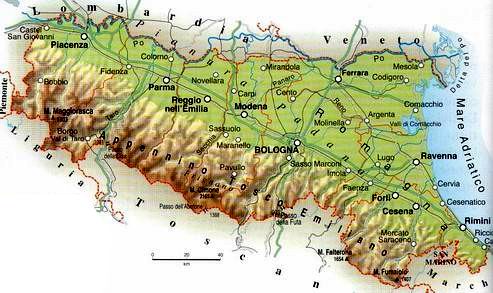 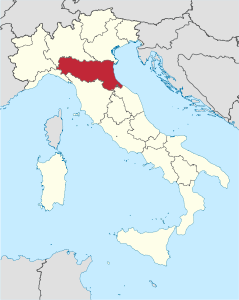 October 25-26th 2017, «Regional Governance of VET skill policies and system in Ukraine: What role and responsibilities for the (new) 
Regional VET Councils», Lviv - Gabriele Marzano, Regione Emilia-Romagna
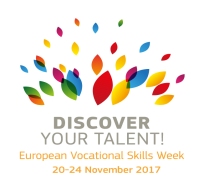 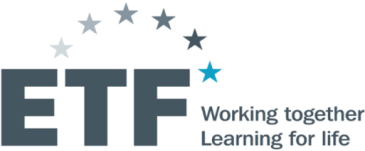 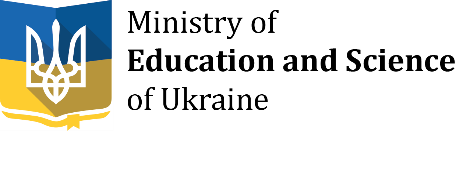 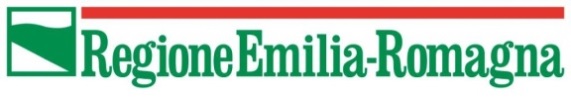 Legal status of Vet Councils in Emilia-Romagna (1)

Legal basis on regional autonomy on VET Policies:
Legge 21 dicembre 1978, n. 845 (General Regulation conferring legislative autonomy to Regional Governments on VET Policies)

Art. 3. «Regional Governments exert, according to art. 117 Constitution, their legislative autonomy according to the following principles: […] to ensure participation to regional planning, of representatives of local administrations and social categories; to ensure social control on VET management by the participation of local administrations and social categories.»
October 25-26th 2017, «Regional Governance of VET skill policies and system in Ukraine: What role and responsibilities for the (new) 
Regional VET Councils», Lviv - Gabriele Marzano, Regione Emilia-Romagna
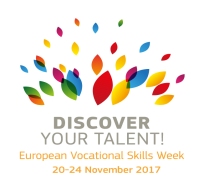 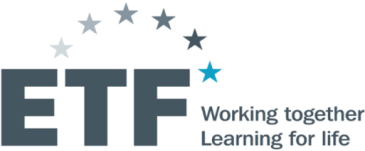 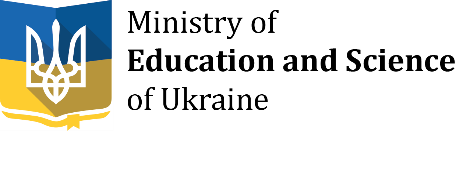 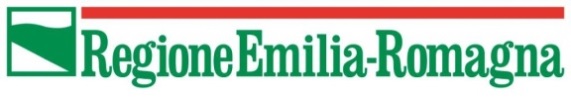 Legal status of Vet Councils in Emilia-Romagna (2)

Legal basis in regional regulations:
Legge regionale n. 12 / 2003 (Regional Regulation on equal access to knowledge and education) – Chapter V
Art. 51 – Tripartite Regional Commission (CRT)


1. A Regional Tripartite Commission is established as seat for concertation regarding to proposal, verification and evaluation on VET system and employment policies of regional competence;
October 25-26th 2017, «Regional Governance of VET skill policies and system in Ukraine: What role and responsibilities for the (new) 
Regional VET Councils», Lviv - Gabriele Marzano, Regione Emilia-Romagna
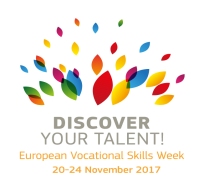 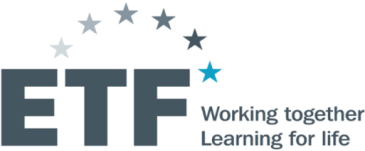 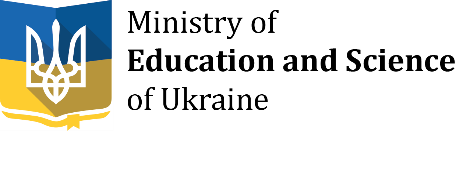 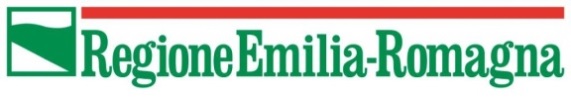 Legal status of Vet Councils in Emilia-Romagna (3)

Legal basis in regional regulations:
Legge regionale n. 12 / 2003 (Regional Regulation on equal access to knowledge and education) – Chapter V
Art. 51 - Tripartite Regional Commission (CRT)

2. The Commission is appointed by the President of the Regional Governement and composed by :
a) regional counsellor, with moderating functions;
b) six members (effective) and six members (substituting), chosen by trade unions mostly representative on regional level;
c)  six members (effective) and six members (substituting), chosen by trade associations mostly representative on regional level;
d) the regional counsellor on equal gender opportunities, effective and substitute member.
October 25-26th 2017, «Regional Governance of VET skill policies and system in Ukraine: What role and responsibilities for the (new) 
Regional VET Councils», Lviv - Gabriele Marzano, Regione Emilia-Romagna
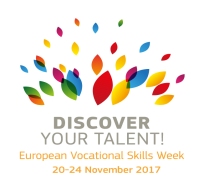 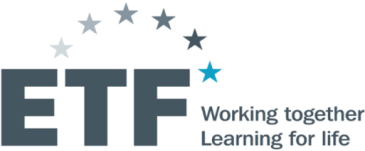 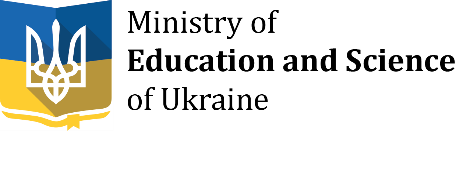 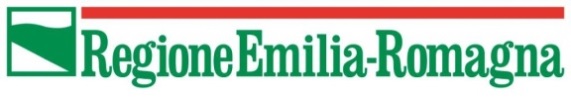 Legal status of Vet Councils in Emilia-Romagna (4)

Legal basis in regional regulations:
Legge regionale n. 12 / 2003 (Regional Regulation on equal access to knowledge and education) – Chapter V
Art. 51 - Tripartite Regional Commission (CRT)

3. The Commission expresses formal opinions on regional policies on Education, Vocational Training and Employment, and on consequent administrative regulations.
4. The Commission works according to a specific internal regulation.
October 25-26th 2017, «Regional Governance of VET skill policies and system in Ukraine: What role and responsibilities for the (new) 
Regional VET Councils», Lviv - Gabriele Marzano, Regione Emilia-Romagna
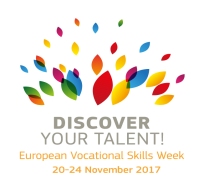 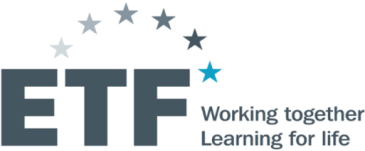 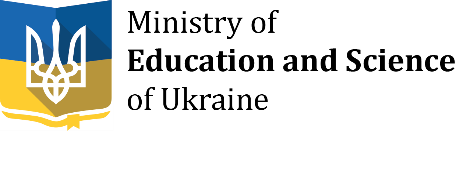 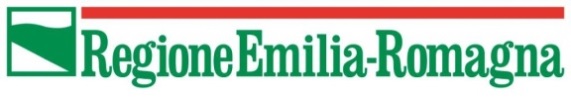 Legal status of Vet Councils in Emilia-Romagna (5)

Legal basis in regional regulations:
Legge regionale n. 12 / 2003 (Regional Regulation on equal access to knowledge and education) – Chapter V
Art. 50 – Committee for Interinstitutional Consultation
1. A Committee for interinstitutional concertation is established as a seat for institutional partnership and collaboration among Region, Provinces, Municipalities on the sectors disciplined by the present law. It is nominated by the President of the Regional Government and is composed by:
a) the President of the Regional Council, o the delegated counsellor, with moderating task;
b) the Presidents of the Provincial Administrations, or their delegates;
c) nine Mayors, or their delegates.
October 25-26th 2017, «Regional Governance of VET skill policies and system in Ukraine: What role and responsibilities for the (new) 
Regional VET Councils», Lviv - Gabriele Marzano, Regione Emilia-Romagna
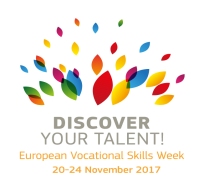 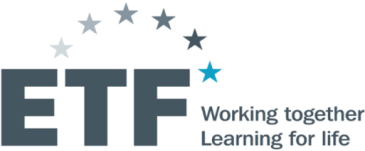 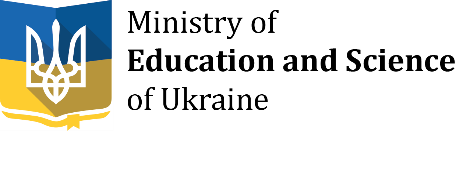 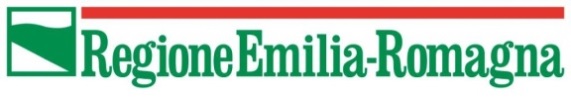 Legal status of Vet Councils in Emilia-Romagna (6)

Legal basis in regional regulations:
Legge regionale n. 12 / 2003 (Regional Regulation on equal access to knowledge and education) – Chapter V
Art. 50 – Committee for Interinstitutional Consultation

2. The Committee expresses opinions on regional policies related to Education, Vocational Training and Employment, and on consequent administrative regulations. The Committee also expresses proposals related to the promotion and development of the VET regional system.
October 25-26th 2017, «Regional Governance of VET skill policies and system in Ukraine: What role and responsibilities for the (new) 
Regional VET Councils», Lviv - Gabriele Marzano, Regione Emilia-Romagna
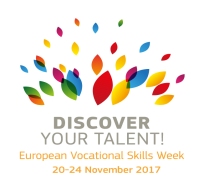 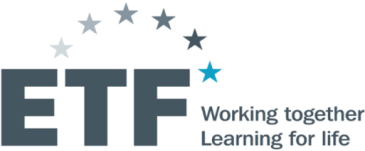 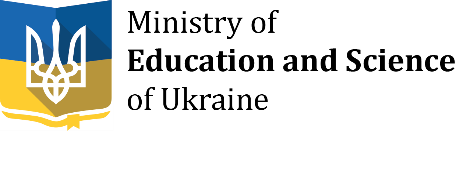 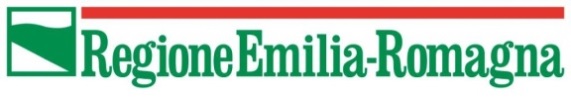 Specific mandates of Vet Councils in Emilia-Romagna

Exerting their advisory functions, CRT and CCI provide for specific tasks:
Providing for technical consultation on the implementation of regional policies on education, vocational training and employment;
Providing for suggestions on the cooperation between public and private interventions on the fields of VET and labour markets;
Suggesting new needs emerging in the local labour markets.
October 25-26th 2017, «Regional Governance of VET skill policies and system in Ukraine: What role and responsibilities for the (new) 
Regional VET Councils», Lviv - Gabriele Marzano, Regione Emilia-Romagna
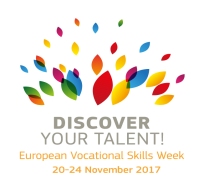 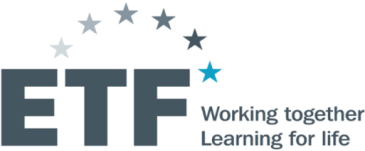 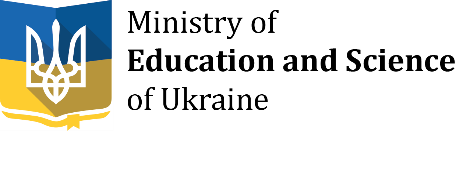 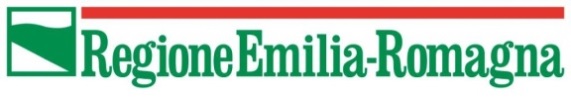 Specific compositions of Vet Councils in Emilia-Romagna



Both CRT and CCI can install subcommissions aimed at furthering research on specific and/or complex issues; 
For example, there are Sub-Commissions on:
Interaction between employment and VET policies
Social inclusion of disable people in VET policies
Targeted policies for young people.
CRT and CCI can be temporarily integrated by experts or specific representatives on specific issues.
October 25-26th 2017, «Regional Governance of VET skill policies and system in Ukraine: What role and responsibilities for the (new) 
Regional VET Councils», Lviv - Gabriele Marzano, Regione Emilia-Romagna
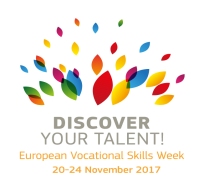 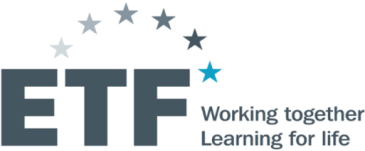 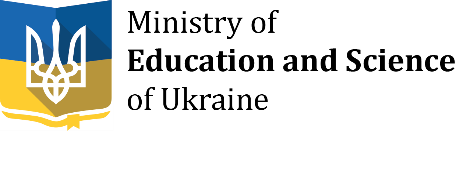 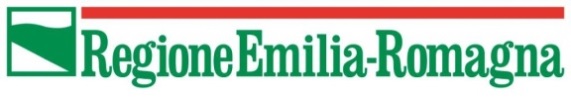 Budget of Vet Councils in Emilia-Romagna


No budget is provided for the workings of the Councils;
Members of the Committes are nominated by their associations and institutions and take part to the meetings, as part of their ordinary job commitments;
No fees or allowances are paid to Council members;
The Regional Administration provides for Secretariat Service in favour of Council Members.
October 25-26th 2017, «Regional Governance of VET skill policies and system in Ukraine: What role and responsibilities for the (new) 
Regional VET Councils», Lviv - Gabriele Marzano, Regione Emilia-Romagna
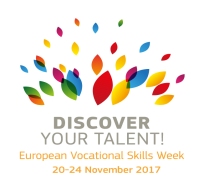 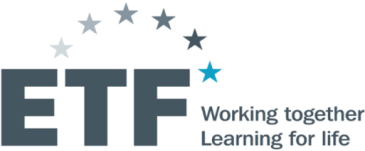 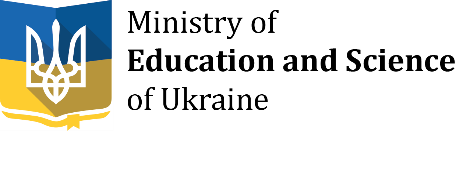 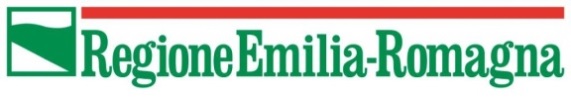 Partnerships of Vet Councils in Emilia-Romagna


Neither CRT nor CCI exert partnerships with institutions  and/or associations. 
Nonetheless, they may collaborate with external administrations or social parties for accessing or providing for information on VET policies, according to their competences.
October 25-26th 2017, «Regional Governance of VET skill policies and system in Ukraine: What role and responsibilities for the (new) 
Regional VET Councils», Lviv - Gabriele Marzano, Regione Emilia-Romagna
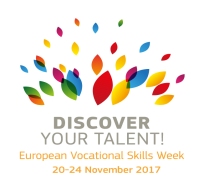 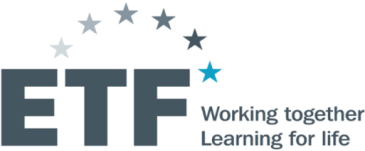 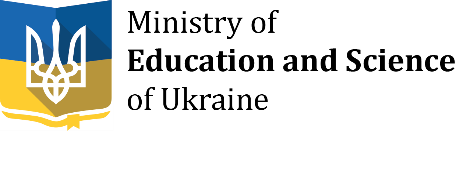 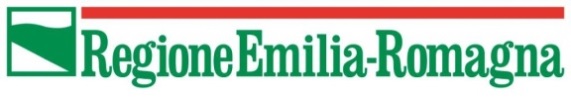 Good governance and delivering functions of Vet Councils in Emilia-Romagna


Both CRT and CCI work according to specific internal regulations;
Minutes of meetings are free to external access;
Regional VET Councils are not decision-making authorities; nonetheless, for specific issues they may vote with simple majority to express particular positive or negative opinions.
October 25-26th 2017, «Regional Governance of VET skill policies and system in Ukraine: What role and responsibilities for the (new) 
Regional VET Councils», Lviv - Gabriele Marzano, Regione Emilia-Romagna
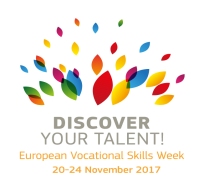 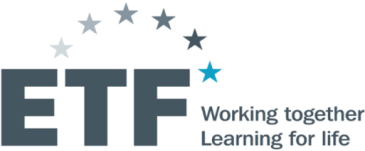 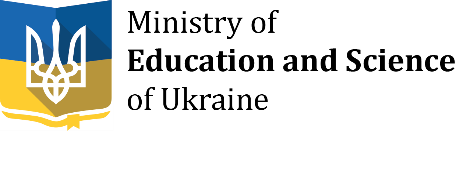 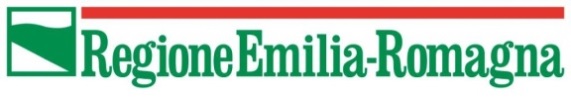 Strengths and Drawbacks of VET Councils
October 25-26th 2017, «Regional Governance of VET skill policies and system in Ukraine: What role and responsibilities for the (new) 
Regional VET Councils», Lviv - Gabriele Marzano, Regione Emilia-Romagna
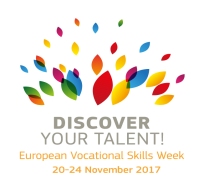 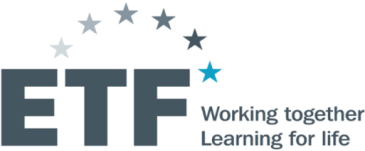 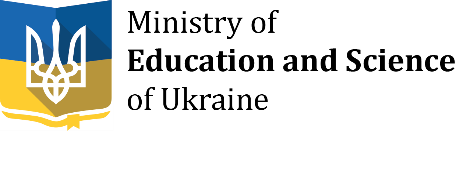 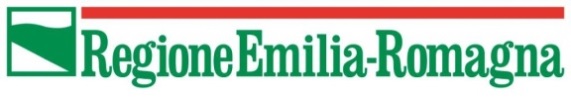 Other advisory Councils in Emilia-Romagna




Regional Permanent Conference on VET System (L.R. n. 12 / 2003 – art. 49)
It expresses proposals on the annual planning of VET and School Activities;

Regional Committee on policies for education and employment of disabled persons (L.R. n. 17/2005 – art. 18)
It expresses proposals on the implementing of employment and VET policies for disabled people;

Regional Steering Commitee for Interventions of Operational Plans funded by the European Social Fund (EU Reg. n. 1303/2013 – art. 110)
	It advises on the implementation of ESF Operational Programmes.
October 25-26th 2017, «Regional Governance of VET skill policies and system in Ukraine: What role and responsibilities for the (new) 
Regional VET Councils», Lviv - Gabriele Marzano, Regione Emilia-Romagna
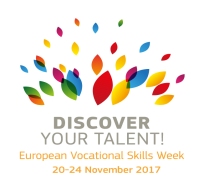 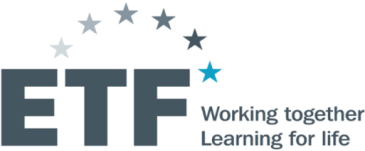 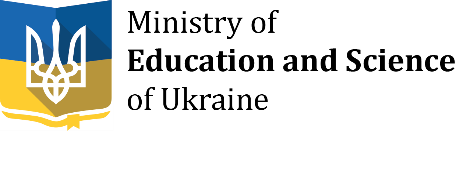 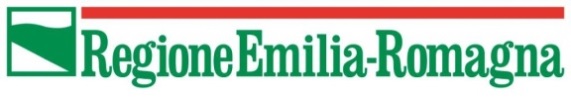 Some general suggestions on VET Councils


1) On nature of VET Councils
It is crucial to give to VET councils, clear and uniform nature and commitments.
As for mandates, VET Councils may exert different tasks (Diagnostic and analytical; Advisory and consultative; Executive and 	implementation  of services), among which it would be best to attribute one only.
As for the nature, VET Councils may be composed by Public institutions; Private entities; Third Sector entities. But the best option would be to include in the Councils only one category of entities. An alternative can be to establish a general VET Council and then permanent Sub-Commission composed by either Public entities or Private entities and associations.
October 25-26th 2017, «Regional Governance of VET skill policies and system in Ukraine: What role and responsibilities for the (new) 
Regional VET Councils», Lviv - Gabriele Marzano, Regione Emilia-Romagna
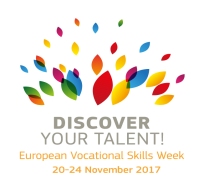 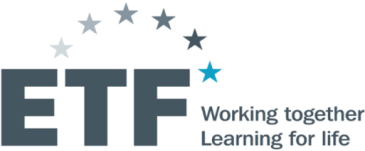 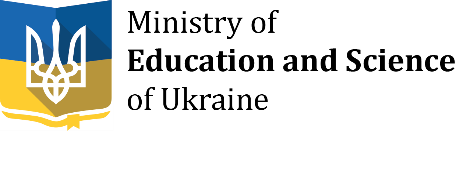 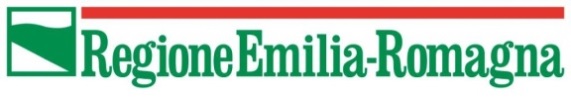 Some general suggestions on VET Councils

1) On number of VET members
It is crucial to assign to councils, an optimal number of members:
Not too high, preventing the possibility of reaching compromise and/or composition of different advises and opinions;
Not too low, preventing the possibility of collecting a wide spectrum of opinions and advises expressed by external (private and/or public) stakeholders;
A solution could be to define clear regulations on timely rotations of members of Councils, in order to provide (in the long term) for complete information on positions of external stakeholders.

2) On conflicts of interest within VET Councils
It is crucial to prevent conflicts of interest that hinder transparency and public access to decision-making processes.
A solution could be to define clear regulations on timely rotations of members of Councils, in order to prevent permanent “power connections”.
October 25-26th 2017, «Regional Governance of VET skill policies and system in Ukraine: What role and responsibilities for the (new) 
Regional VET Councils», Lviv - Gabriele Marzano, Regione Emilia-Romagna
Thank you for your kind attention!
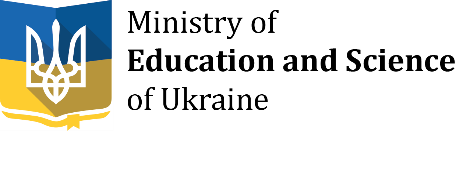 gabriele.marzano@regione.emilia-romagna.it
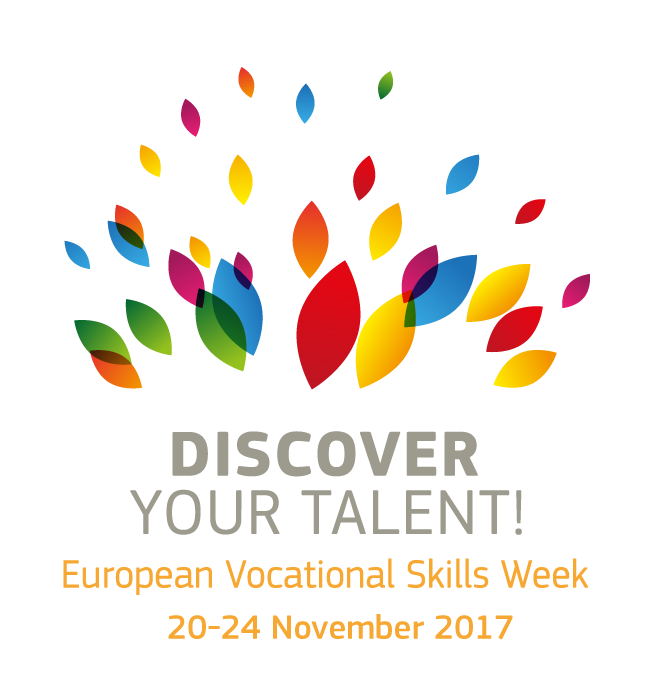 Gabriele Marzano, Regional Administration of Emilia-Romagna


Regional Governance of VET skill policies and system in Ukraine: 
What role and responsibilities for the (new) Regional VET
Councils
		October 25-26th 2017, Lviv
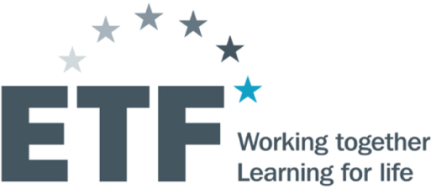 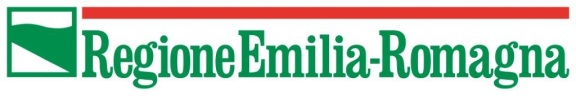